Русские матрешки
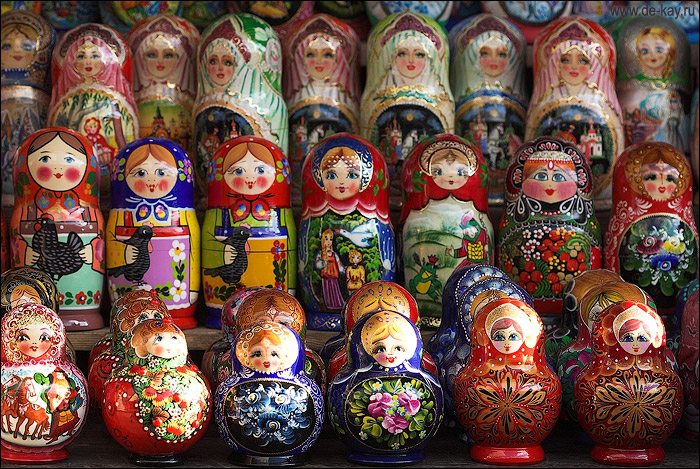 Старорусская матрешка
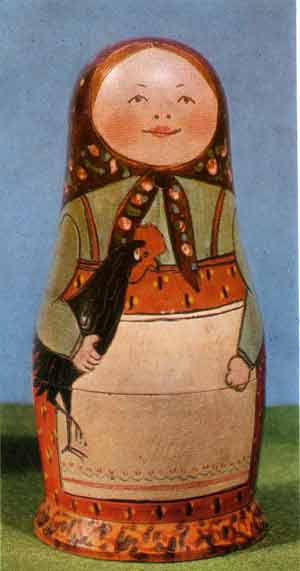 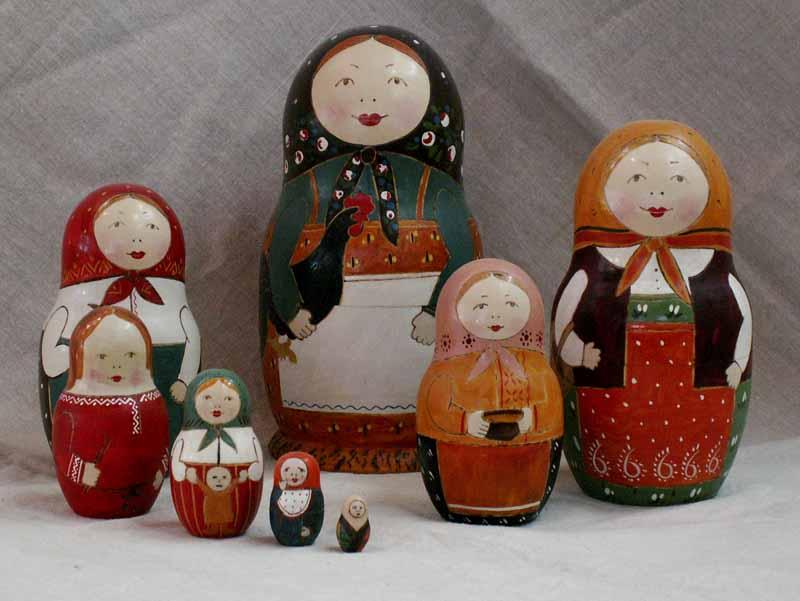 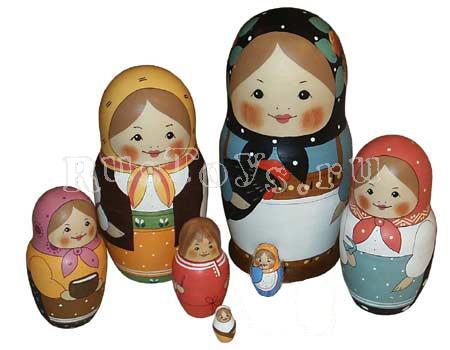 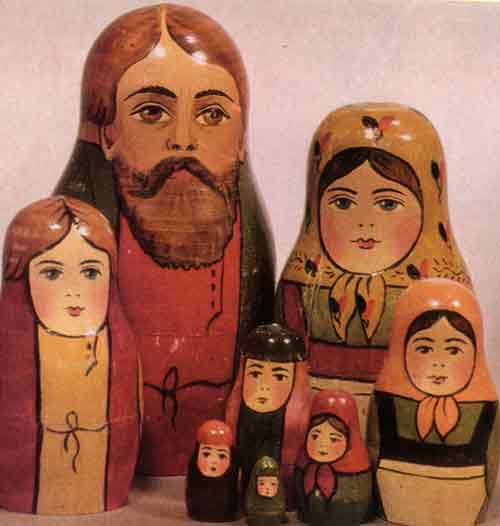 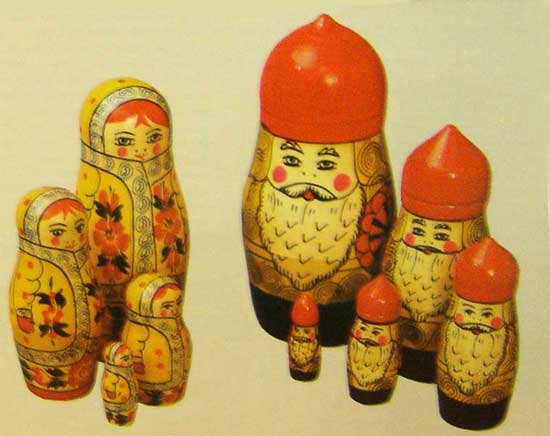 Загорская матрешка
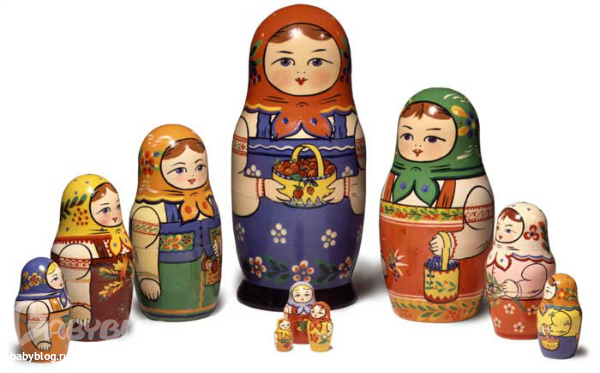 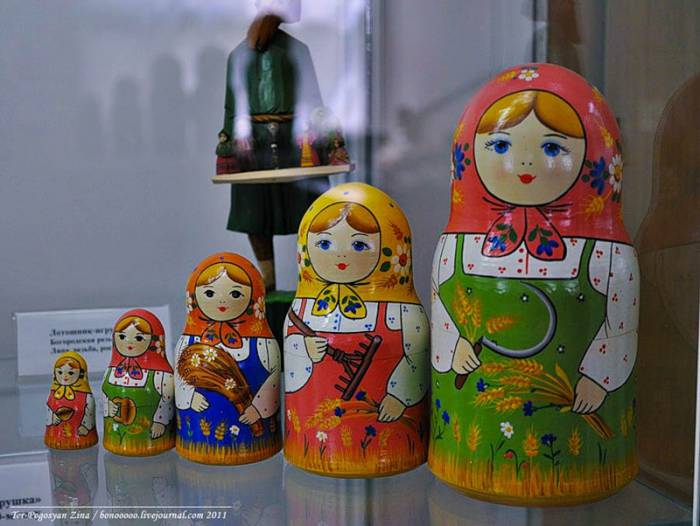 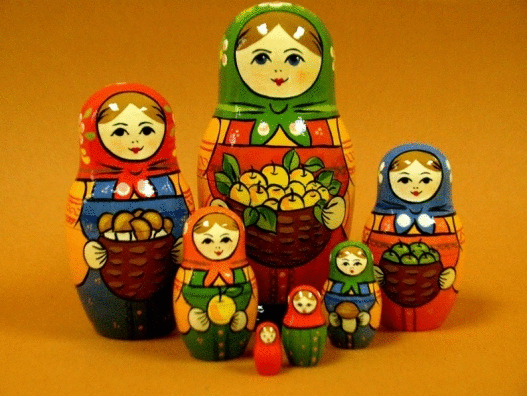 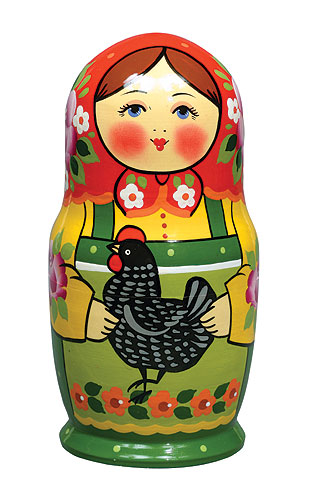 Семеновская матрешка
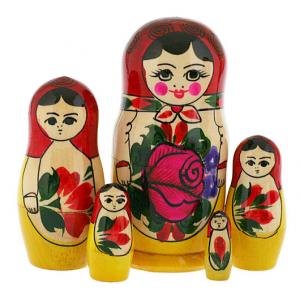 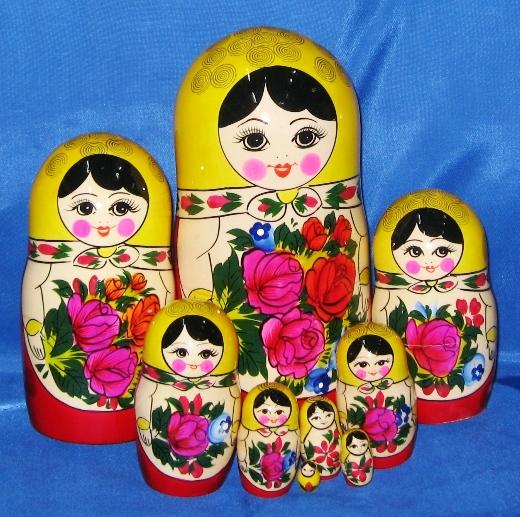 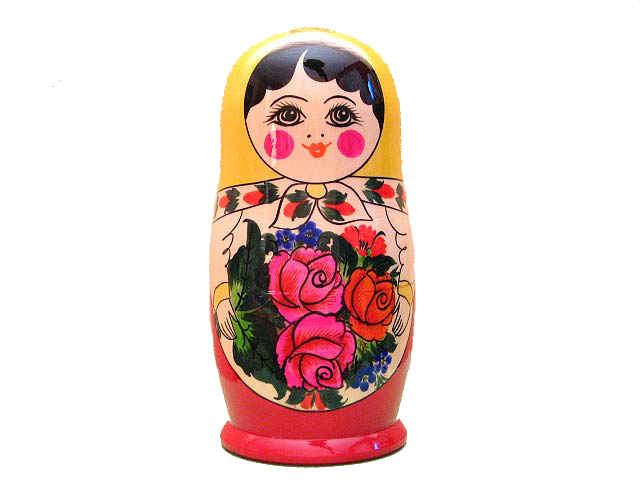 Полховмайдановская матрешка
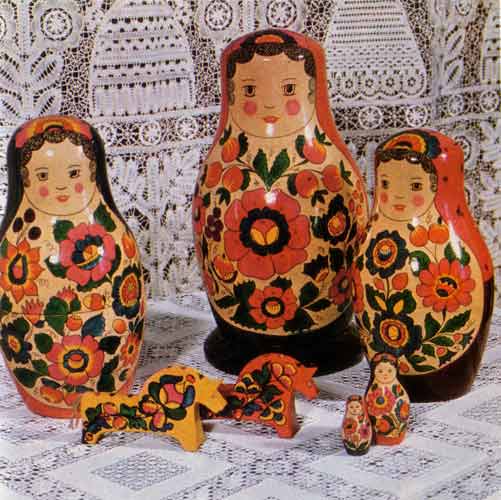 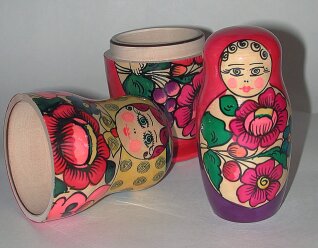 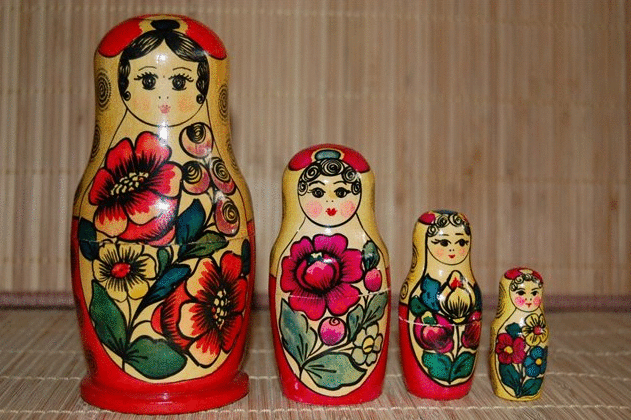 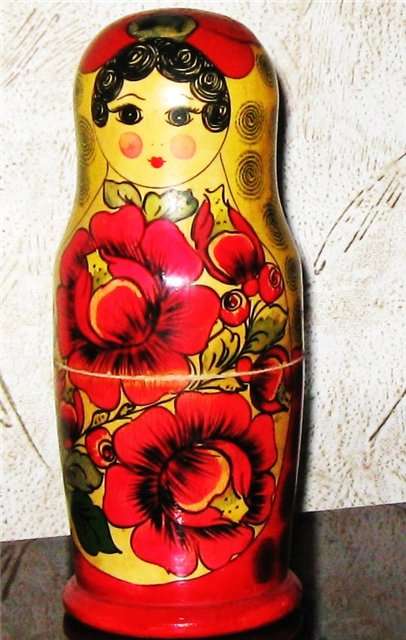 Тверская матрешка
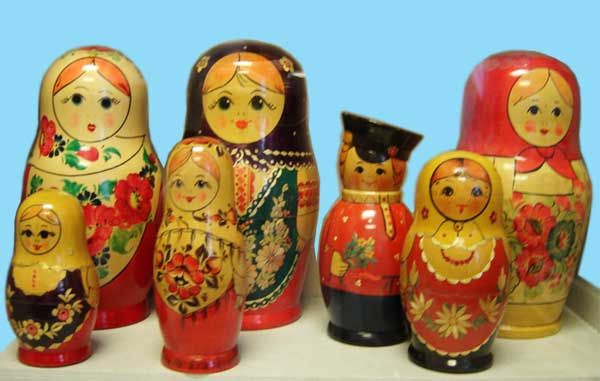 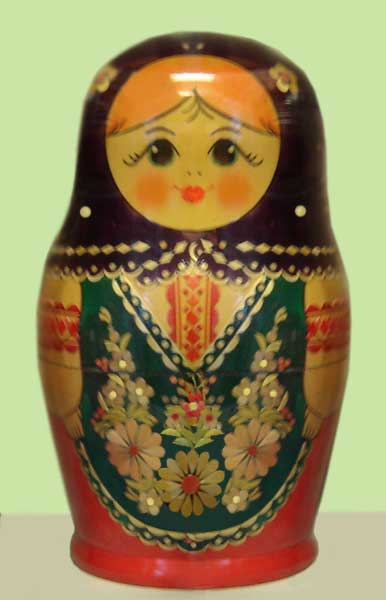 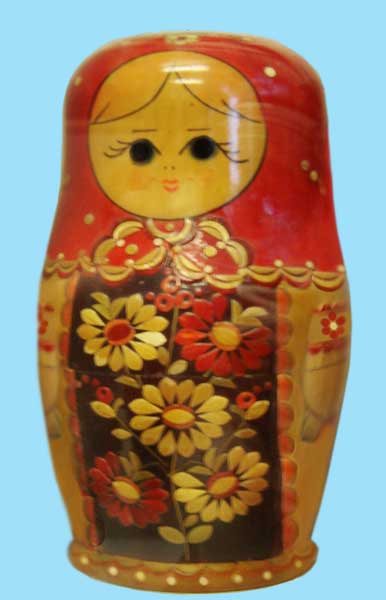 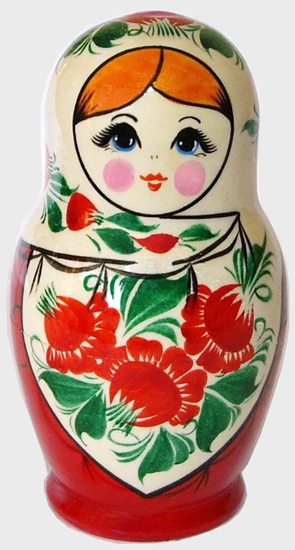 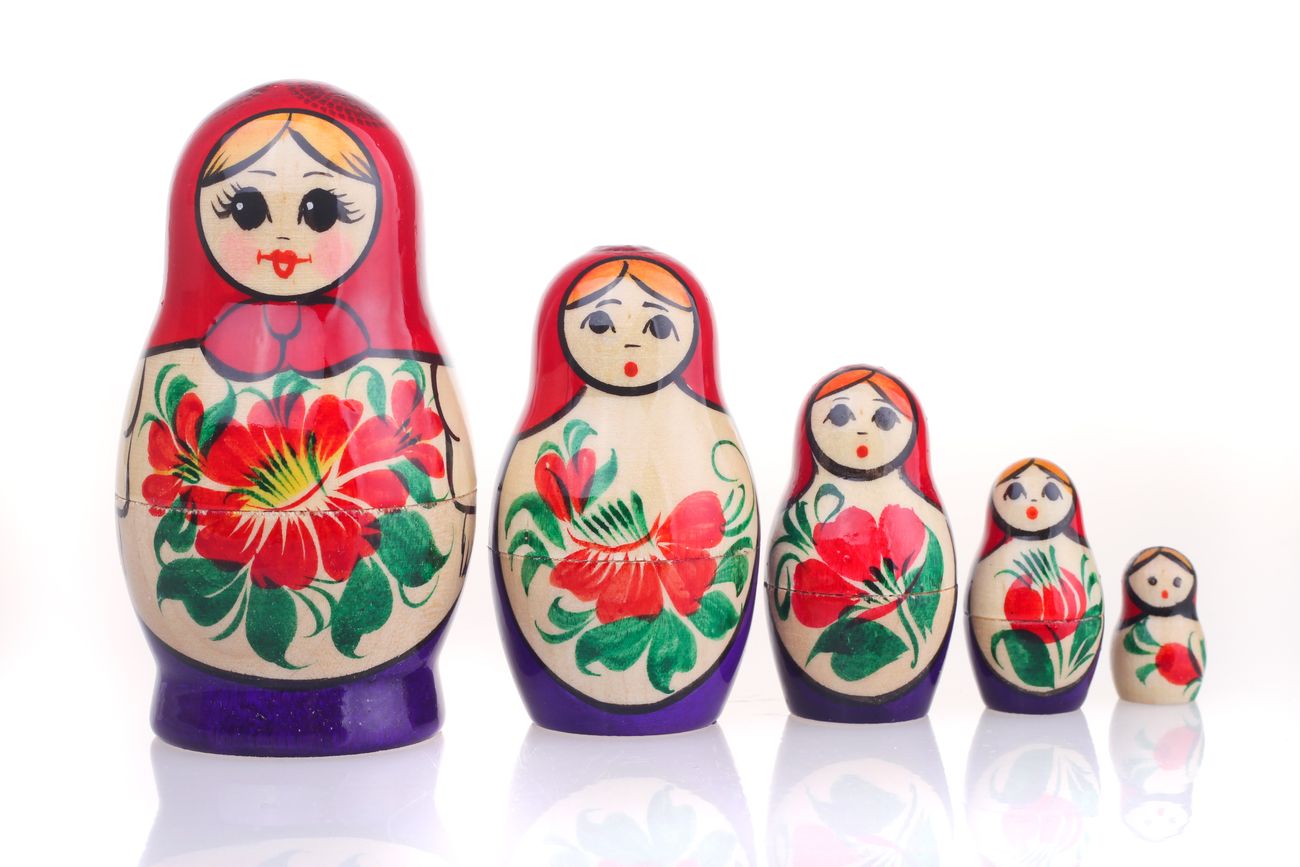 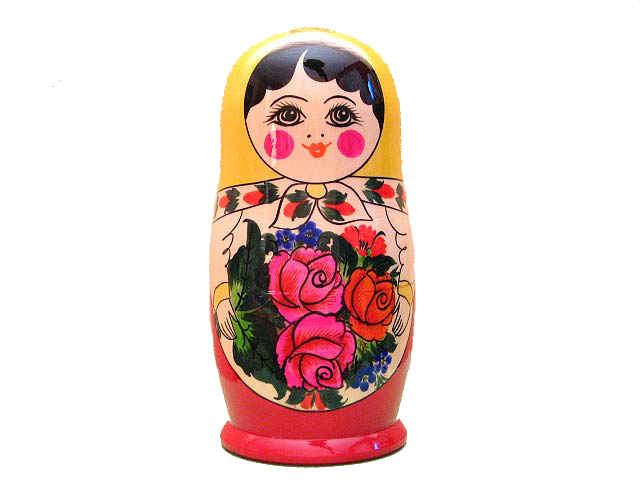 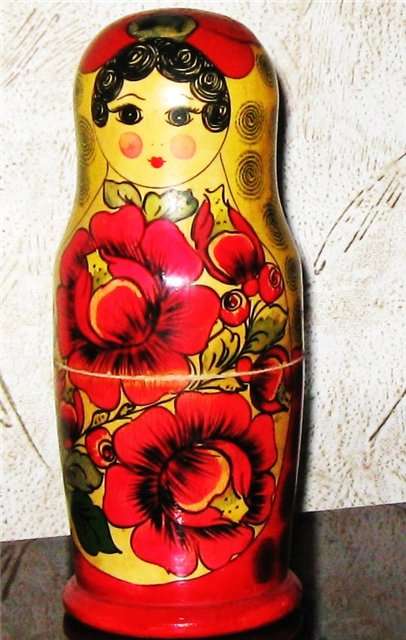 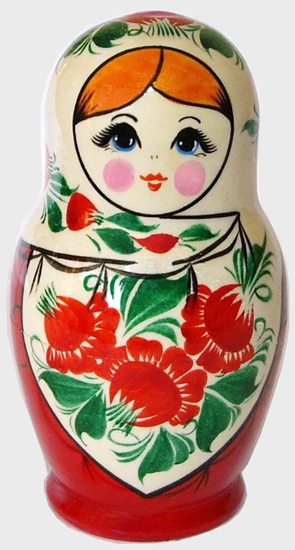 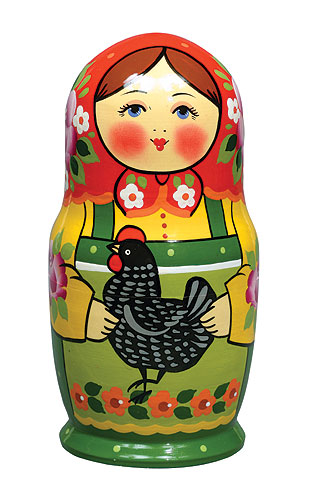 Современные матрешки
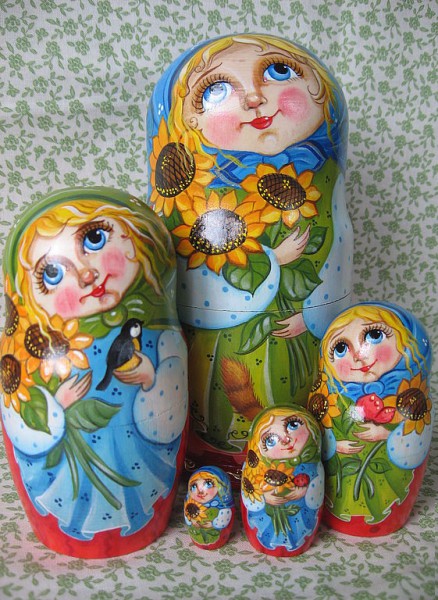 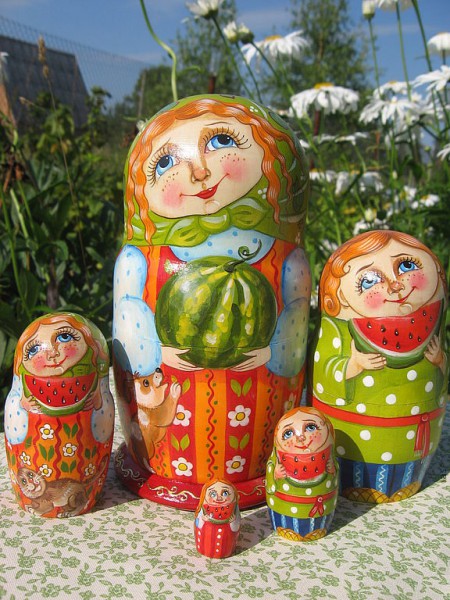 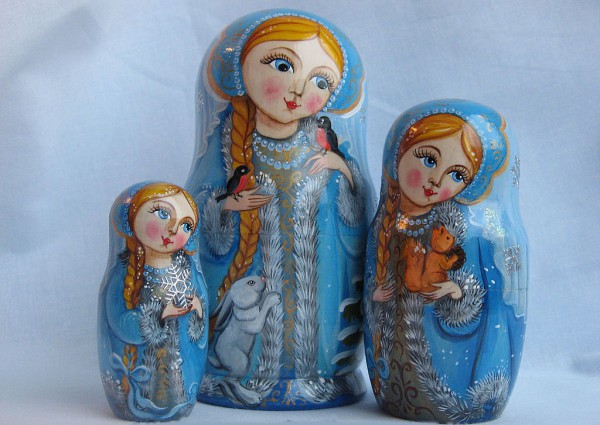 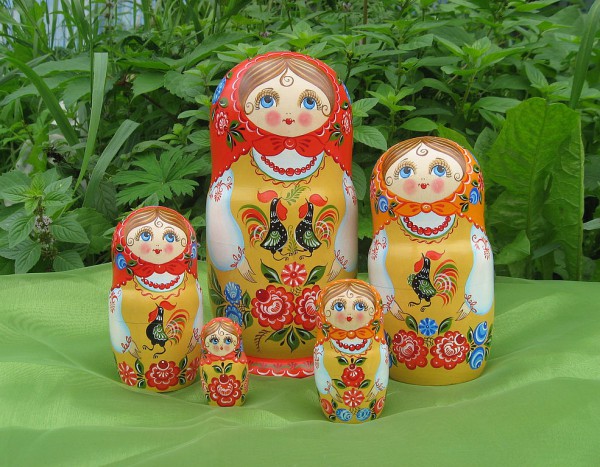 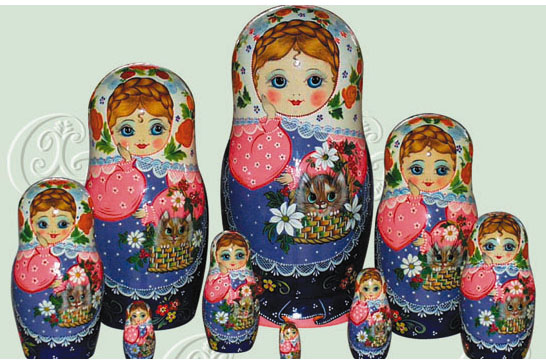 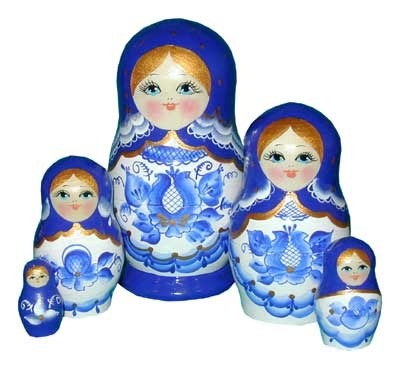 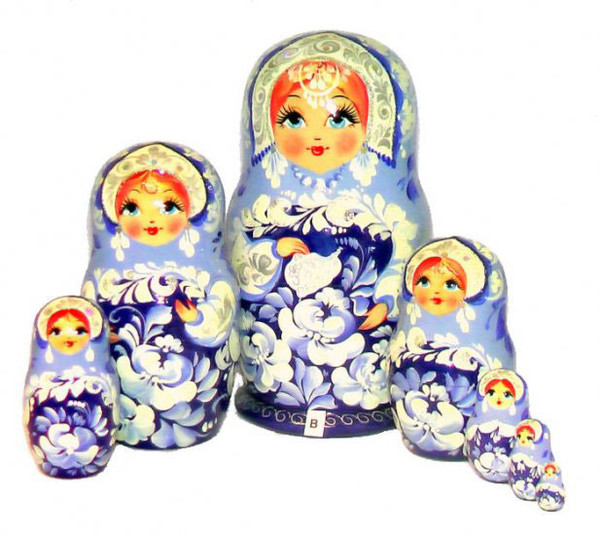 Детские рисунки
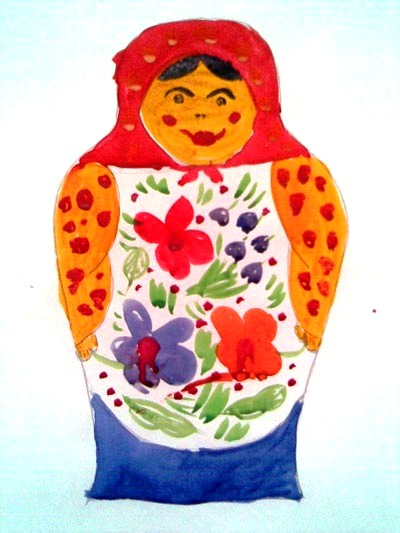 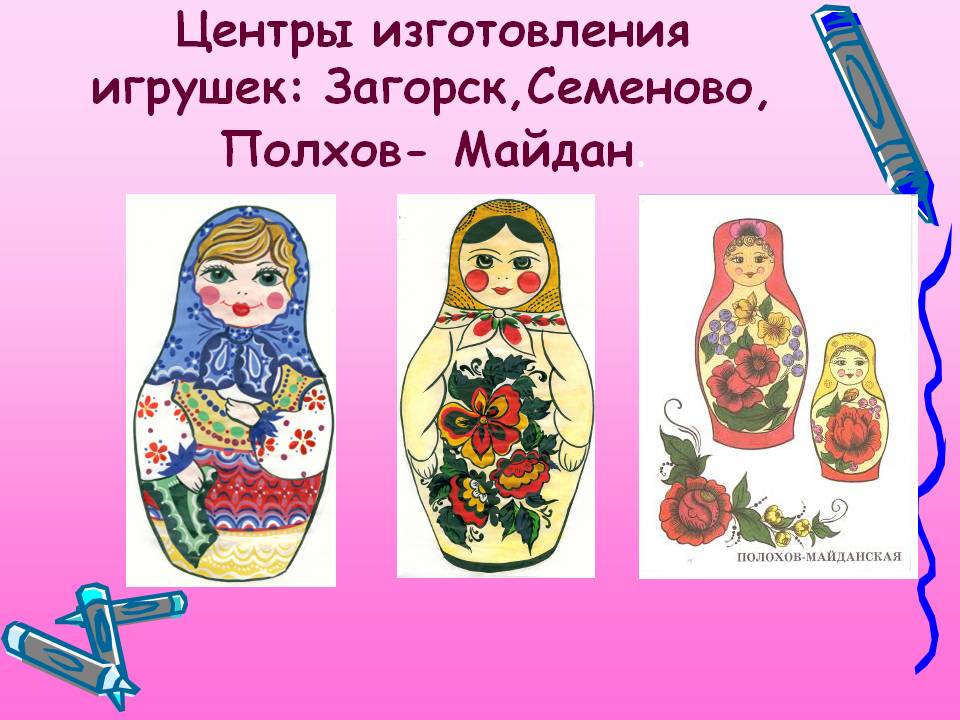 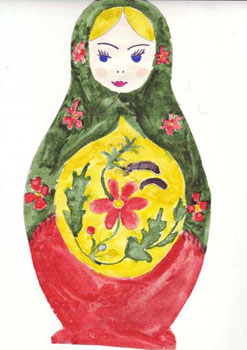 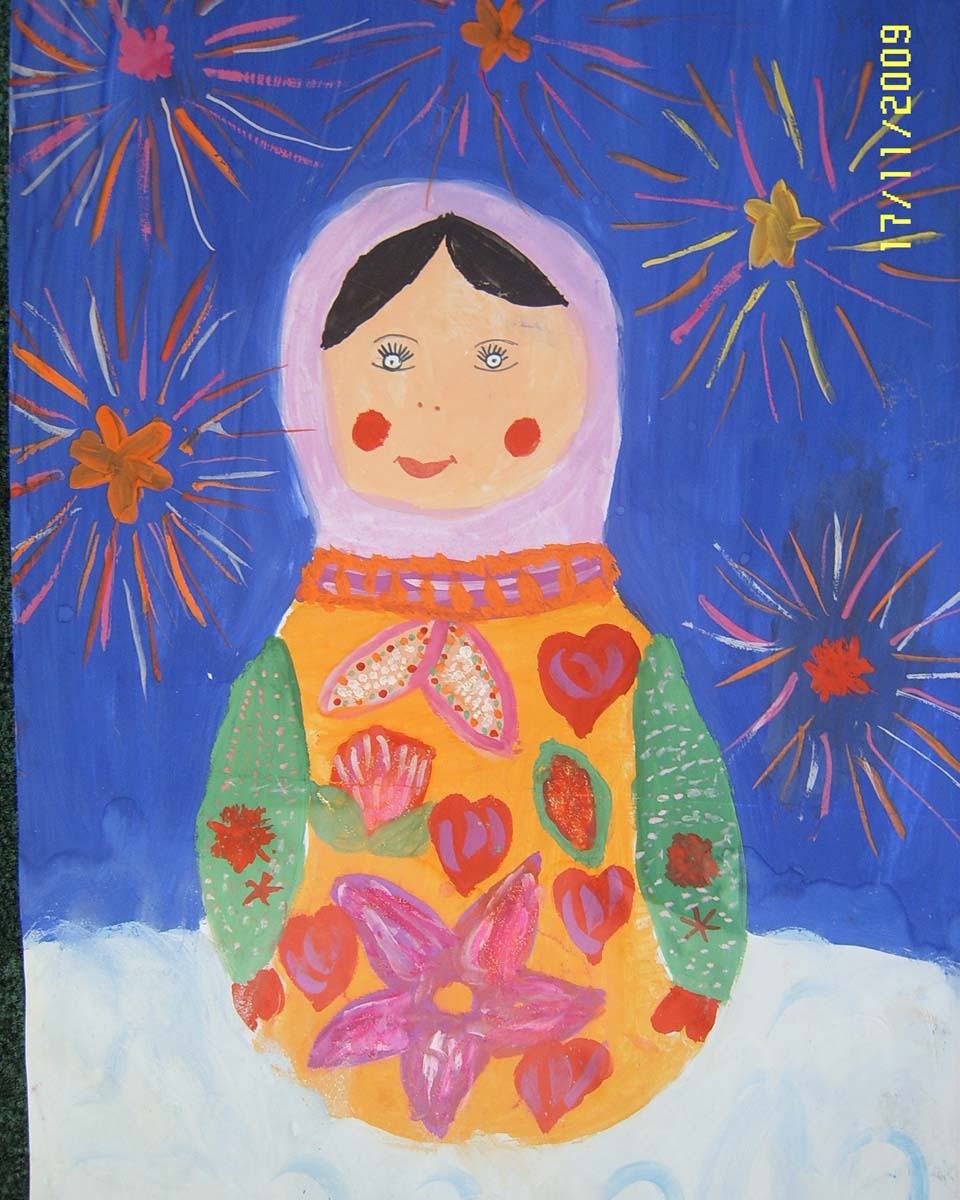 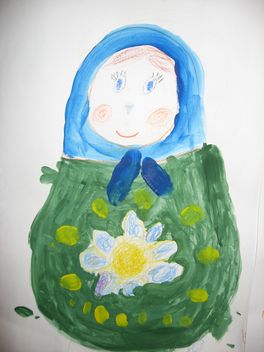